Скрипкаструнный смычковый музыкальный инструмент высокого регистра
Подготовила: Чернова Галина Александровна
Предшественники скрипки
Арабский ребаб
Струнный  смычковый инструмент арабского происхождения, с почти круглым корпусом и круглым небольшим отверстием для резонанса на деке. В Египте произносят как «ребАба».
Ребаб был заимствован в Европу в XII в. Под названием ребек. В Турции существует ребаб трёхструнный. У персов инструмент, схожий с ребабом называется «рабет барбитус».
Разновидности ребаба под разными названиями встречаются у различных народов Востока, Средней Африки, а также Испании, со своими традициями в устройстве инструмента и исполнения мелодии.
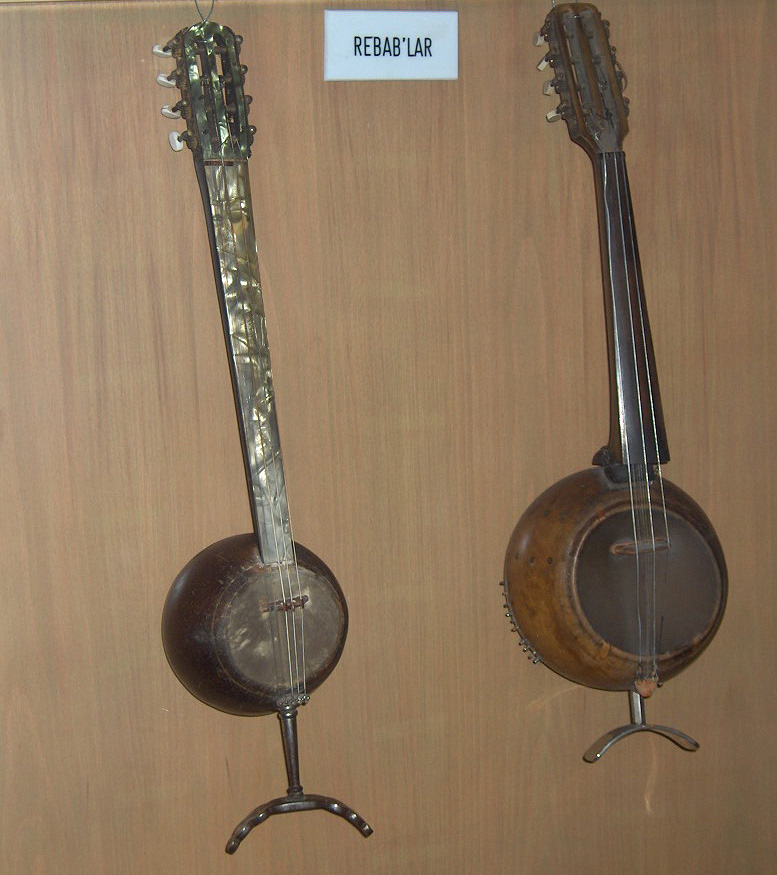 Предшественники скрипки
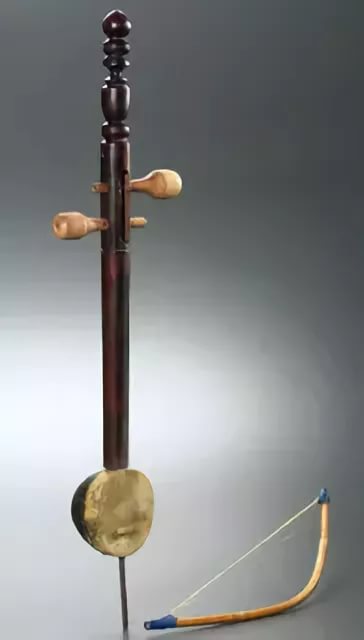 Разновидности ребаба
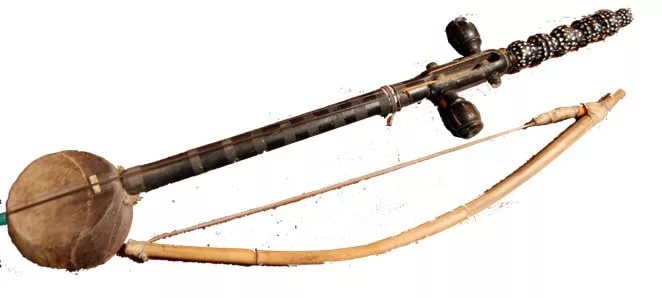 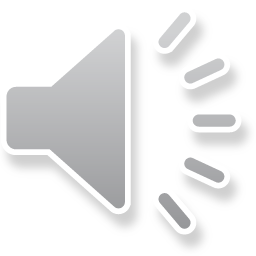 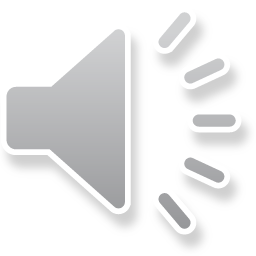 Предшественники скрипки
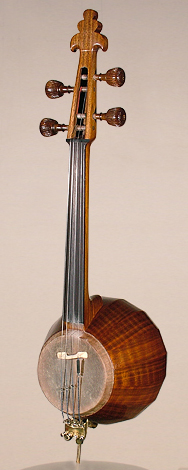 Разновидности ребаба
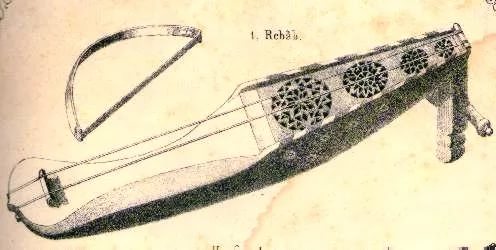 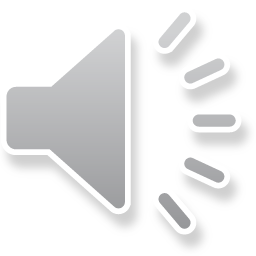 Афганский ребаб
Предшественники скрипки
Казахский кобыз (кыл-кобыз)
Казахский национальный струнный  смычковый инструмент, созданный кочевниками.
 Имеет сдвоенный ковшеобразный корпус, две струны, свитые из конских волос. Общая длина инструмента 60-73 см. Сдвоенная чашечка резонатора отражает тенгрианское мировоззрение кочевников, в которой отражаются рассвет и закат, а в двух струнах - верх и низ мироздания.
Играют на кобызе, сжимая его в коленях (как виолончель), коротким смычком. Этот инструмент использовался в древности степными шаманами-целителями для различных обрядов.
Кобызы делают из цельного куска дерева. Это один из древнейших способов изготовления музыкальных инструментов в истории человечества, и объясняется он вовсе не технической отсталостью или отсутствием металлических приспособлений. По древним верованиям многих народов только в цельном куске сохранится живая поющая душа дерева, которая будет звучать в инструменте.
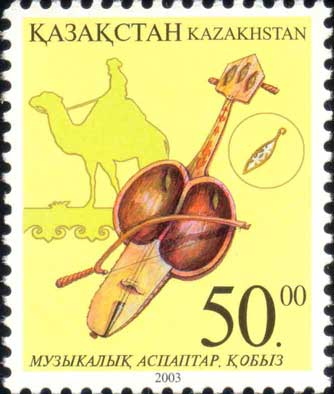 Легенда о создании кобыза
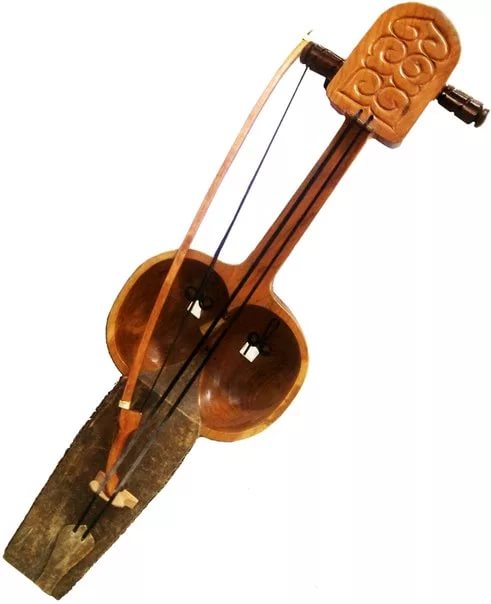 По легенде кобыз создал Коркыт ата, великий шаман и сказитель степей. 
Имя Коркыта общеизвестно среди многих тюркских народностей в различной трактовке и в различных вариантах легенды о нем. По казахской же версии Коркыт – легендарный отец музыки, создатель песни на земле. 
Легенда рассказывает что Коркыт, смолоду не мог примириться со скоротечностью человеческой жизни, решил бороться против неизбежной смерти. Мучимый своими мыслями и гонимый мечтой о бессмертии, Коркыт уходит от людей, но везде и всюду он видит смерть: в лесу – сгнившее и свалившееся дерево говорит ему о своей смерти и о неизбежном конце для самого Коркыта; в степи – ковыль, выгорая под солнцем, говорит ему о том же; даже мощные горы поведали ему об ожидающем их разрушении, неизменно добавляя, что такой же конец ждет и Коркыта. Видя и слыша все это, Коркыт в своих одиноких терзаниях выдолбил из дерева ширгай – первый кобыз, натянул на него струны и заиграл, изливая свои мучительные мысли и чувства. Он вложил всю свою душу в эти мелодии, и чудесные звуки его струн прозвучали на весь мир, дошли до людей, захватили и пленили их. С тех пор мелодии Коркыта и созданный им кобыз пошли странствовать по земле, а имя Коркыта осталось бессмертным в струнах кобыза и в сердцах людей.
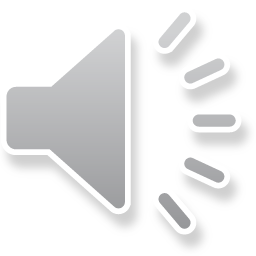 Предшественники скрипки
Разновидности 
кобыза
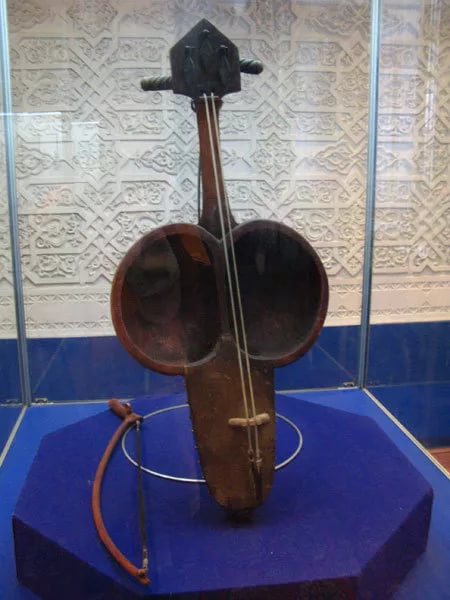 Предшественники скрипки в Европе
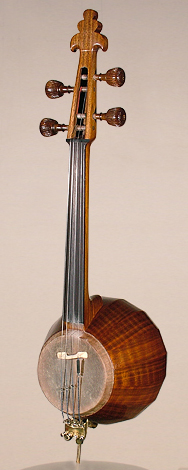 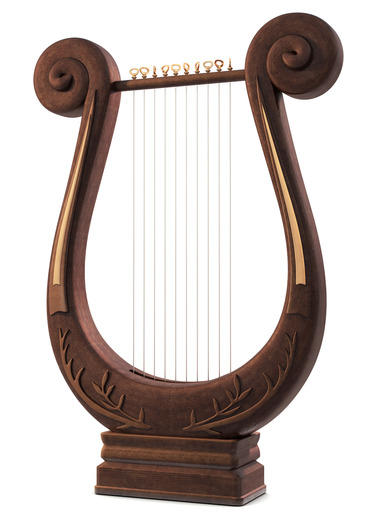 Первыми смычковыми инструментами в Европе были родственные между собой ребаб, проникший в Испанию с арабским завоеванием, и византийская лира. 
На их основе к XIII веку сформировались уже чисто европейские ребек и фидель.
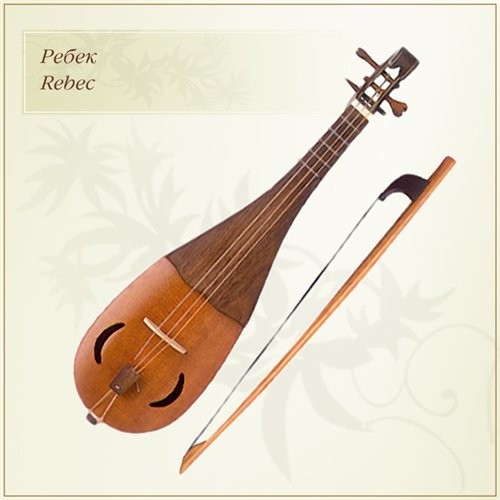 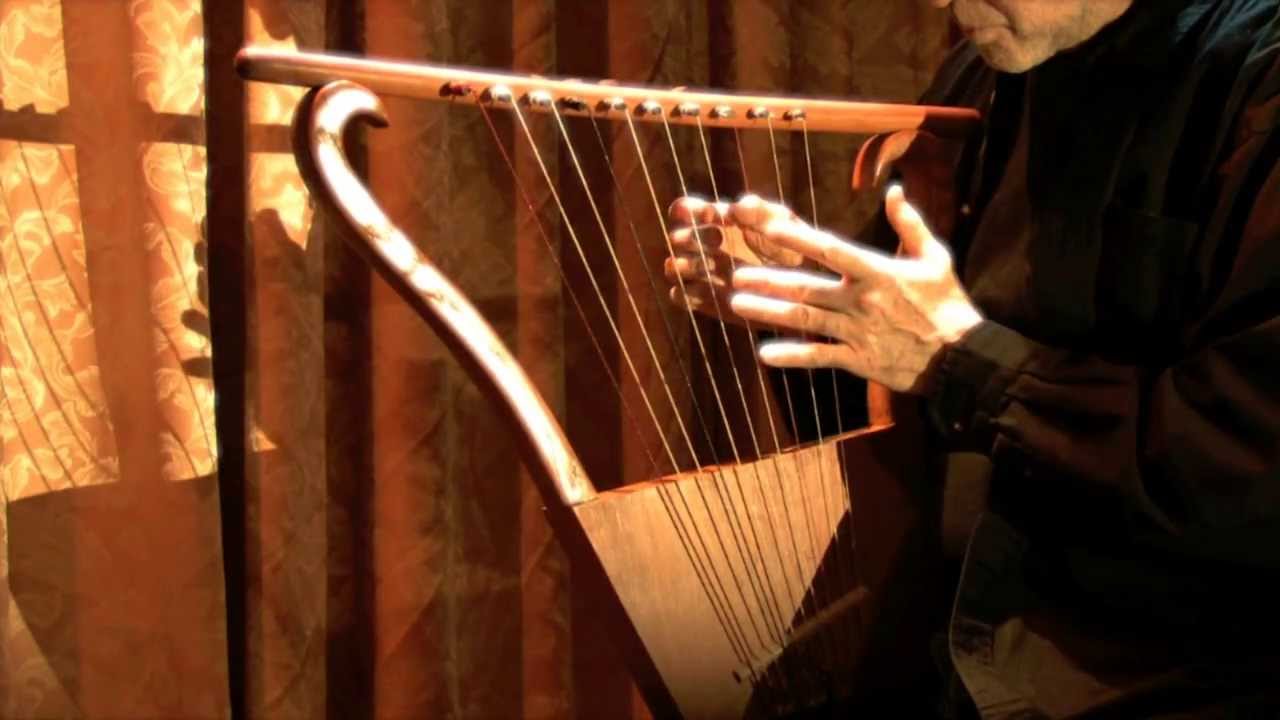 Предшественники скрипки в Европе
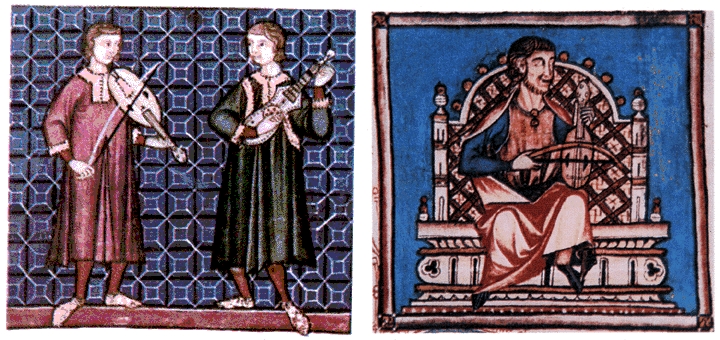 В это же время  (XIII век) в Европе возник и новый способ игры на смычковых, при котором инструмент располагался на плече исполнителя, а не на ногах, как ранее. 
Первоначально оба способа существовали параллельно и не зависели от типа инструмента. Позже, с развитием многоголосия в профессиональной музыке, появилась потребность в инструментах более низких регистров с большим корпусом, игра на которых была возможна только в вертикальном положении.
Предшественники скрипки в Европе
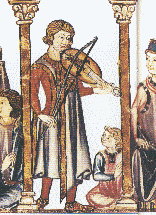 Испанский фидель
Струнный  смычковый инструмент широко распространенный в средневековой Европе.
Древнейшие изображения фиделя датируются VIII—IX вв. (на книжном переплёте из слоновой кости в Лувре; в Утрехтской псалтири, датируемой ок. 860 г.). К IX веку относятся первые текстовые свидетельства. 
Нормативным считается вид, который фидель приобрёл в XII-XIII веках: овальный корпус, C-образные резонаторные отверстия, прямая шейка. В XIII-XIV веках в западной Европе фидель считался многофункциональным инструментом, пригодным и для сольной игры и для аккомпанемента.
Предшественники скрипки в Европе
Испанский фидель
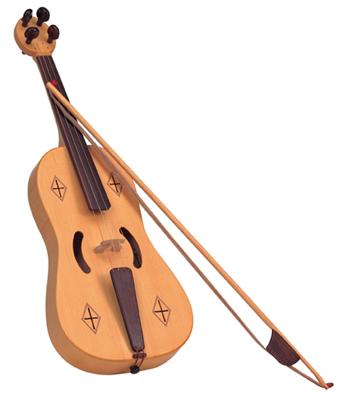 Предшественники скрипки в Европе
Британская кротта 
(крут, крот)
Старинный струнный  инструмент, имевший хождение в в VI—XVIII веках.
Неизвестно, когда крота возникла, предположительно она сопровождала бардовские поэтические декламации уже в первом веке нашей эры. Первые образцы инструментов, аналогичных кроте, были известны в Европе ещё во время римского владычества.
Изначально кротта была щипковым инструментом. 
Первое упоминание термина «крота» (лат. crotta) принадлежит франкскому поэту VI века Венанцию Фортунату.
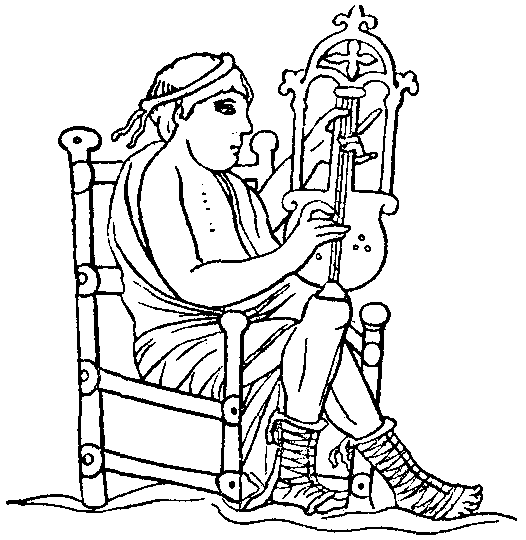 Предшественники скрипки в Европе
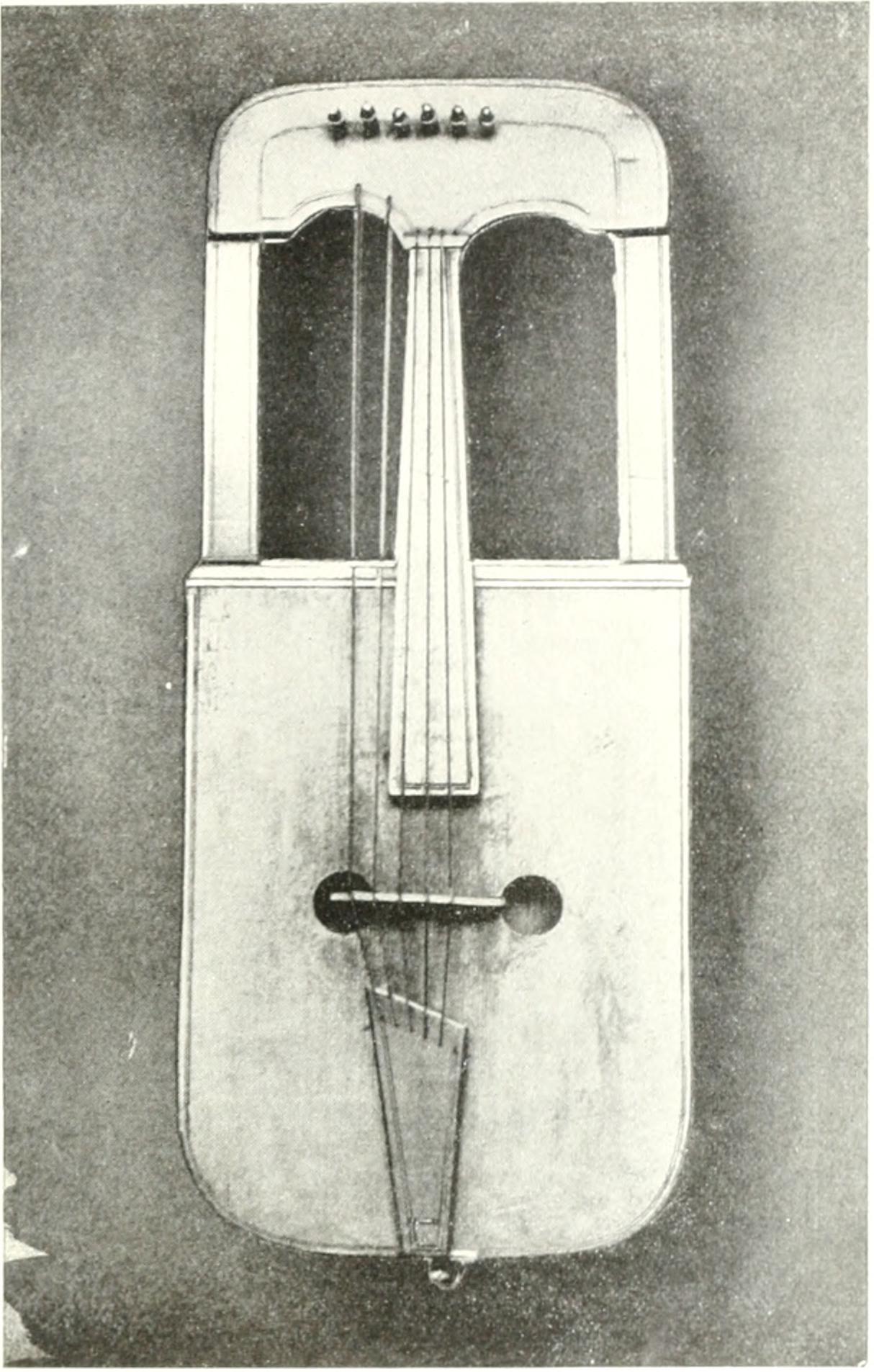 Британская кротта 
(крут, крот)
с XI—XII веков кротта становится смычковым инструментом. 
 Крота была распространена в XI—XVI вв. в Ирландии и Уэльсе, к концу XVIII века исчезла из практики. 
Крота сопровождала танцы, пение и декламацию стихов монотонной мелодией.
Предшественники скрипки в Европе
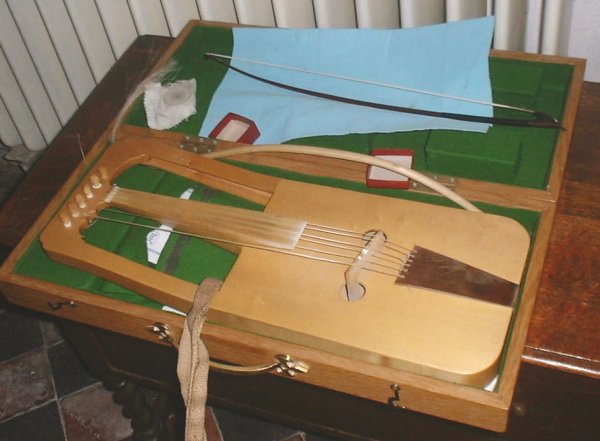 Современная кротта (копия инструмента 18в.)
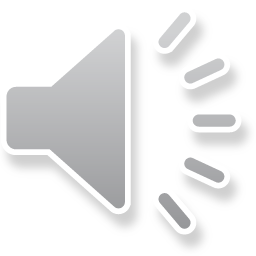 Предшественники скрипки в Европе
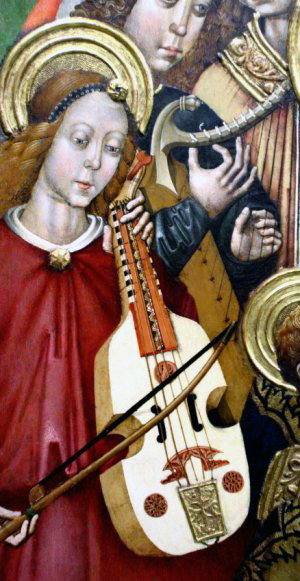 Виола
Старинное семейство струнных смычковых инструментов с тихим, нежным звуком и поэтичным названием – виолы... 
Они были широко распространены в эпоху Возрождения (XVI—XVIII столетий): сопровождали церковные службы, услаждали утонченный слух аристократических семей и звучали на всех народных праздниках и гуляниях. 
К началу XIX века виолы оказались почти вытеснены из академической музыки.
Предшественники скрипки в Европе
Виола
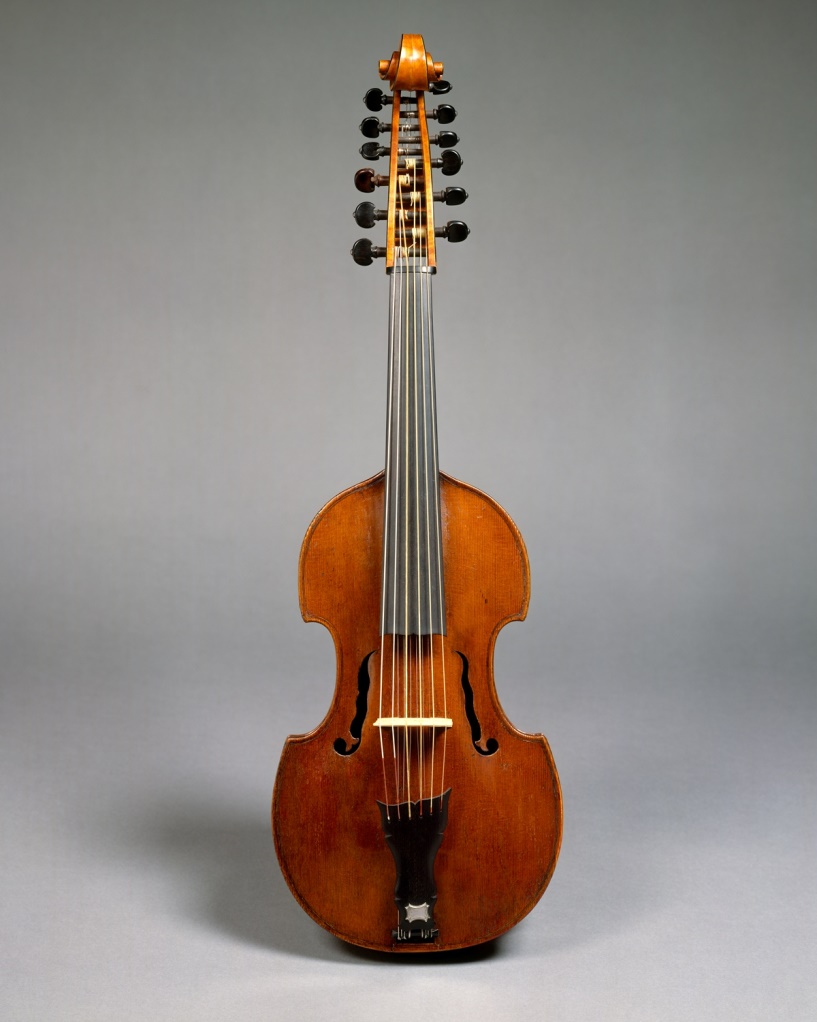 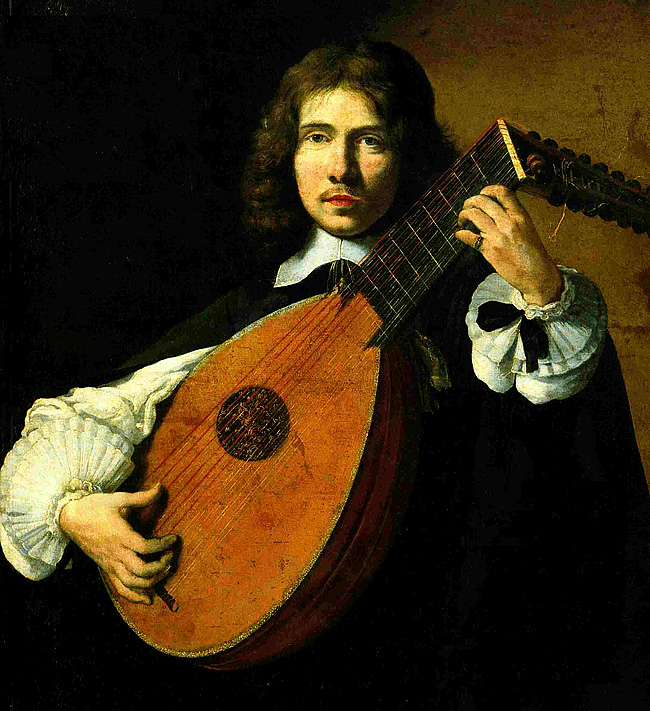 Внешне виолы очень похожи со скрипкой. 
Строй виолы позаимствовали у лютни – струнного щипкового музыкального инструмента. Лютня была широко распространен в Европе XII-XVIIв.в. 
В эпоху Барокко виолы использовались в основном среди аристократов. Ко второй половине XVIII века их популярность постепенно угасает.
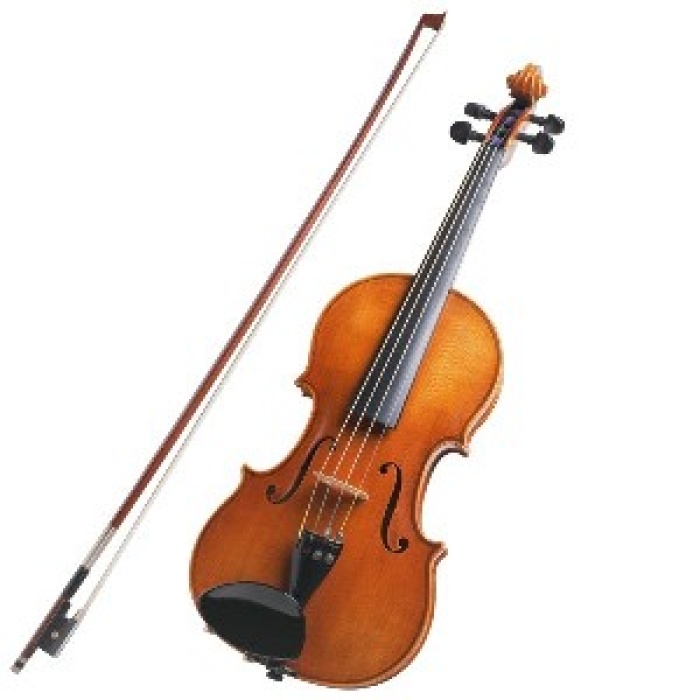 Предшественники скрипки в Европе
Виола
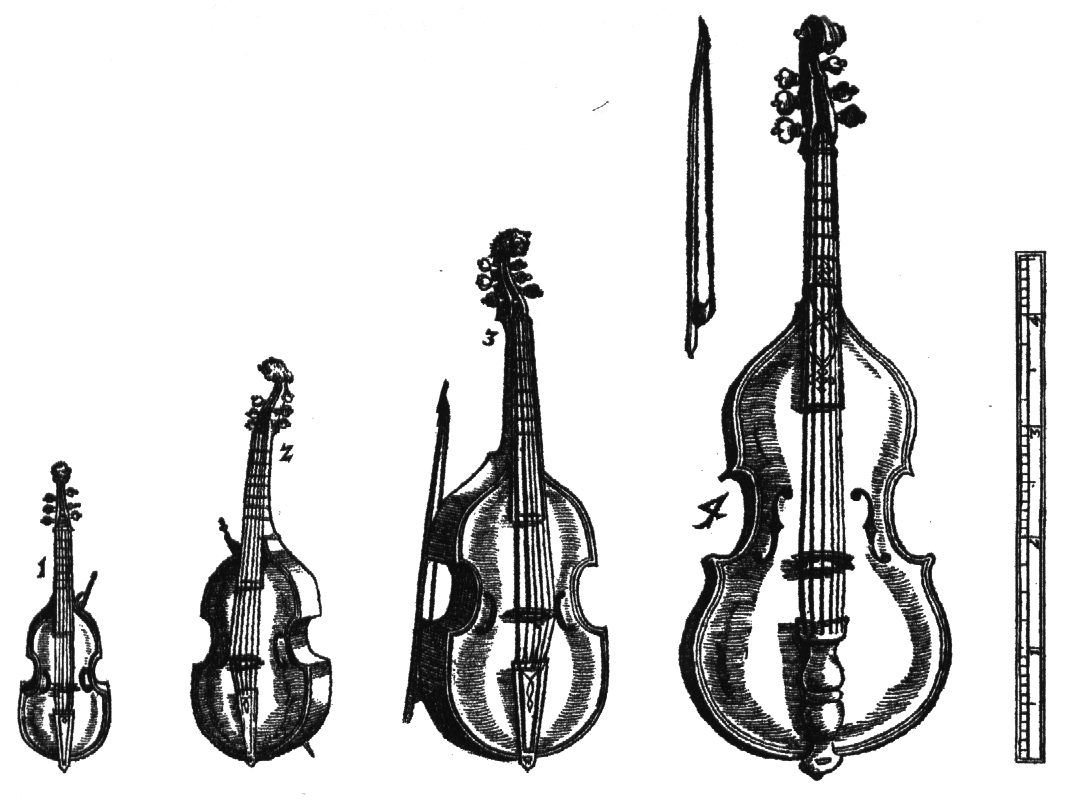 В начале XX века на почве интереса к старинной музыке возрождается профессиональная исполнительская школа, а в последние десятилетия виолы привлекают также внимание профессиональных композиторов, что даёт основание рассматривать их как современные  музыкальные инструменты.
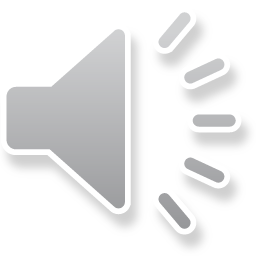 Скрипка
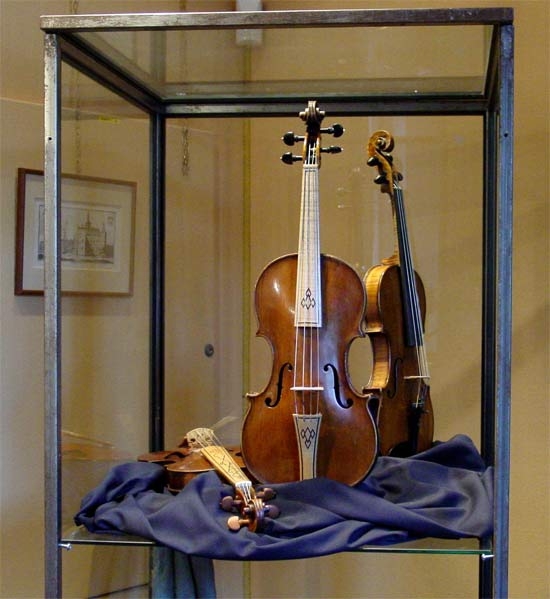 Имеет народное происхождение. В середине XVI века на севере Италии сложилась современная конструкция скрипки. Получила широкое распространение в XVII веке.
Право считаться изобретателем «аристократической» скрипки современного типа оспаривают Гаспаро да Сало и Андреа Амати. 
Знаменитые скрипичные  мастера: А. Страдивари, Н. Амати и Дж. Гварнери.
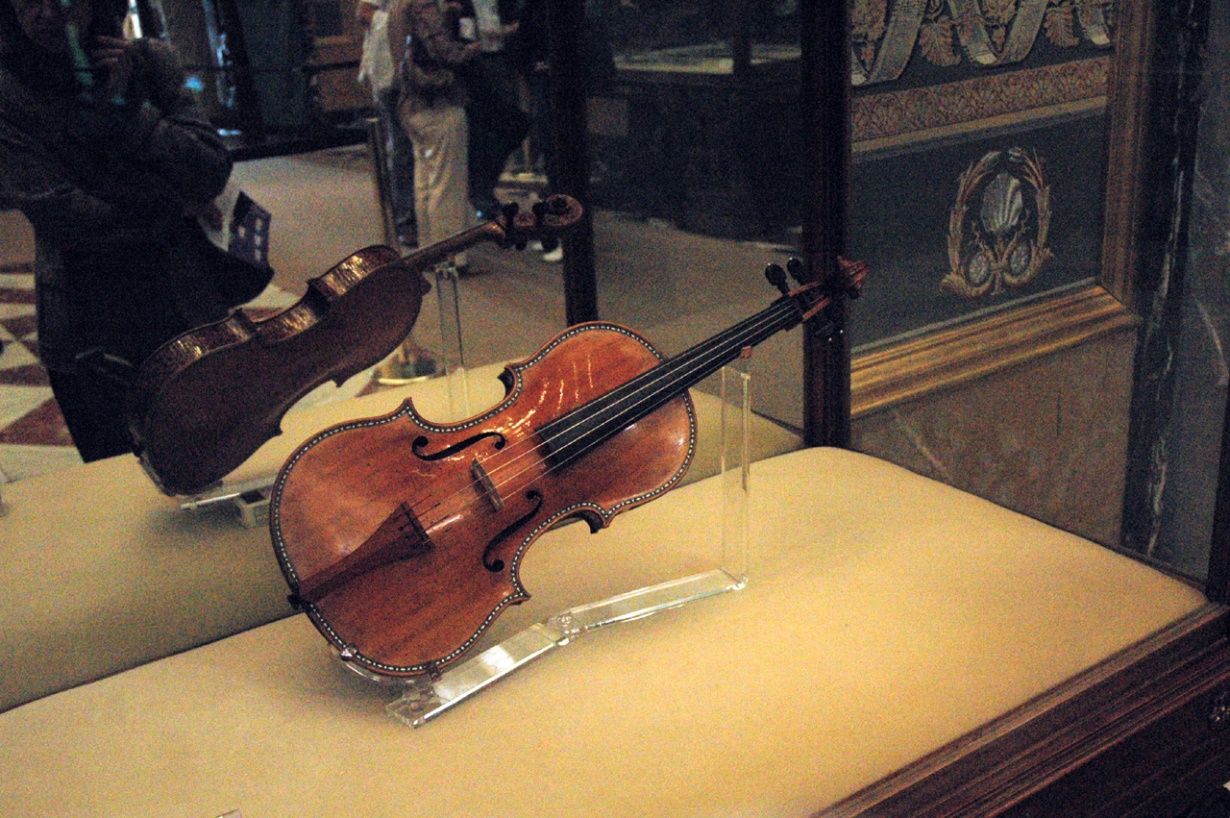 Скрипка
С XVII века скрипка является сольным инструментом . 
Скрипка состоит из двух основных частей: корпуса и грифа, вдоль которого натянуты 4 струны, настроенные по квинтам. 
Размер полной скрипки составляет 60 см, вес ― 300‒400 грамм, хотя бывают и скрипки меньших размеров.
Является одним из основных музыкальных инструментов симфонического оркестра.
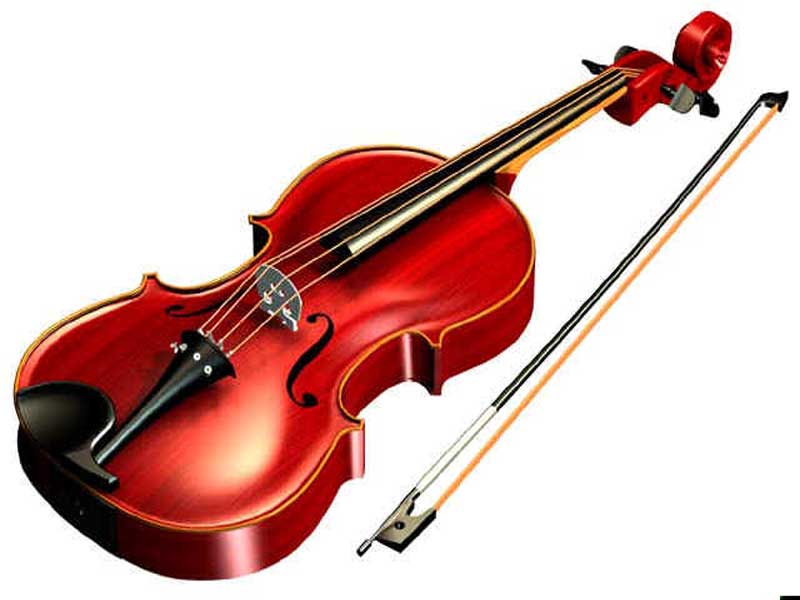 Струнный                      квартет
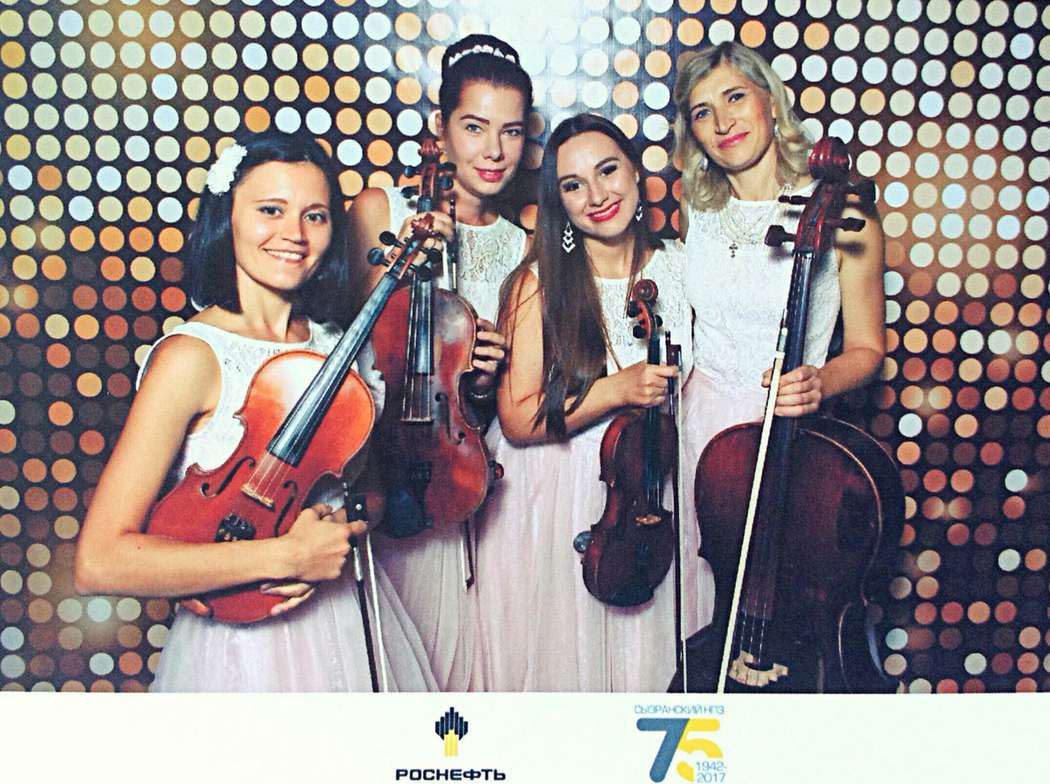 Квартет Перфоманс 
 г. Тольятти
Народная скрипка
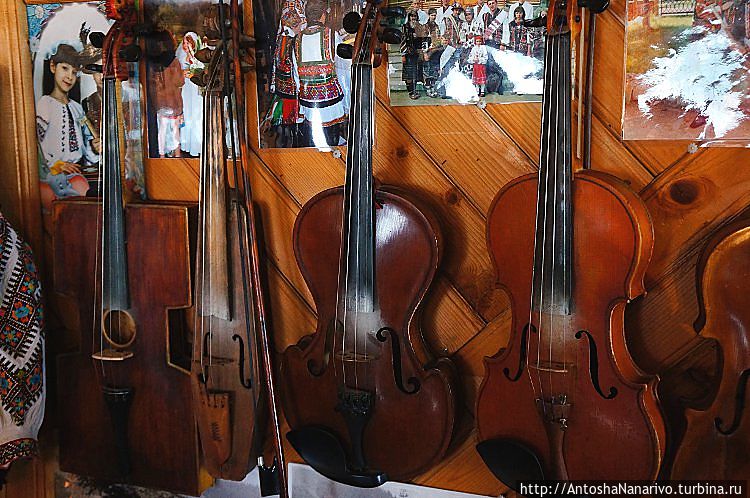 Как народный инструмент скрипка сохранилась до наших дней в Болгарии, Венгрии, Польше, Румынии, у Цыган.
 У славянских народов было много похожих инструментов:
Смык
Гудок
Скрипель
Скрыпица и др.
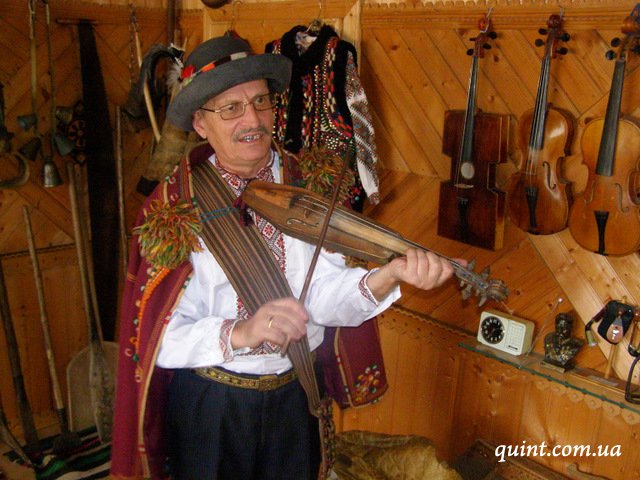 Скрипка в русской культуре
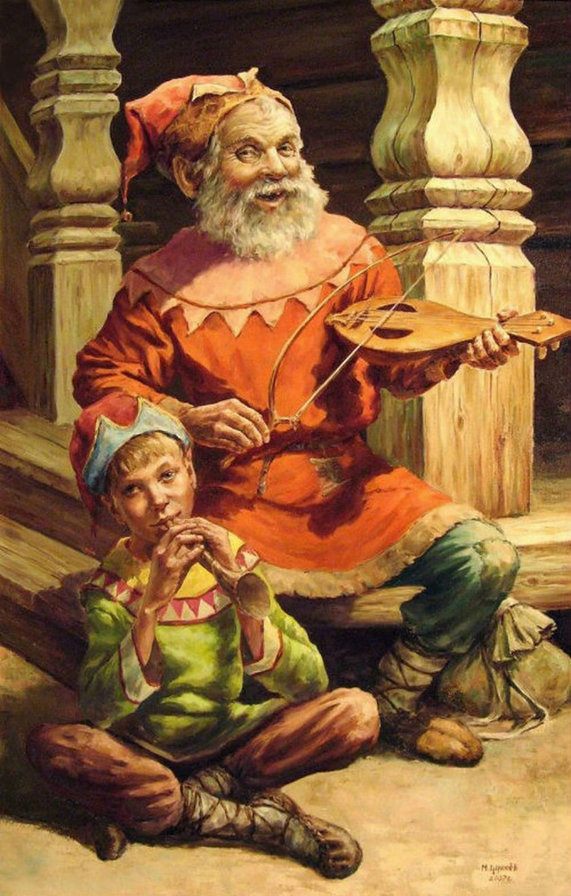 Куда вдруг исчезли струнные смычковые инструменты славянских народов? 
Почему их исчезновение на Руси предшествует появлению скрипки в Италии?
Как так случилось, что русскими народными инструментами стали считать балалайку и гармонь, появившиеся только в XVIII веке?
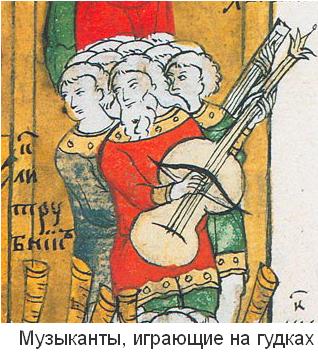 Скрипка в русской культуре
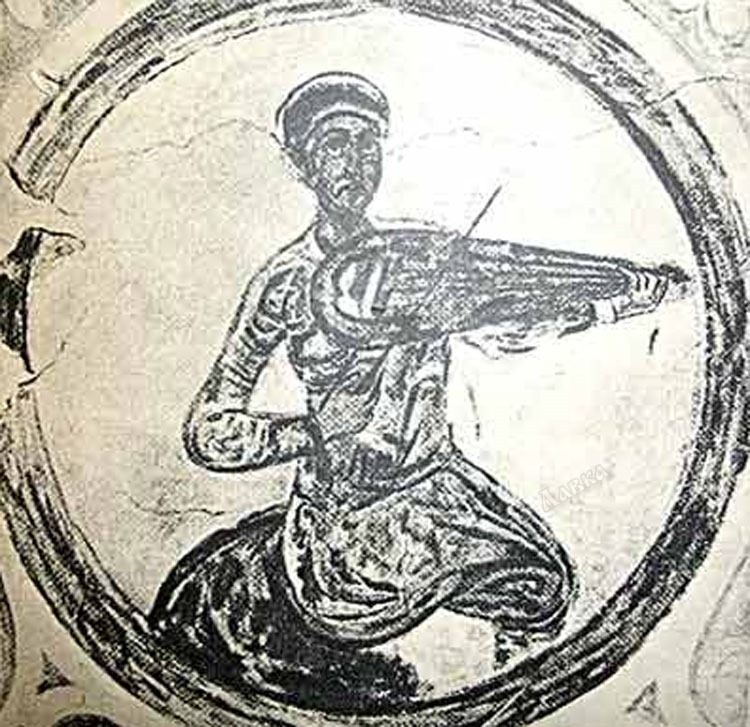 На Руси струнные смычковые инструменты были известны издавна. 
В северной башне Софийского собора в Киеве, построенного в XI веке, есть фреска  с изображением музыканта, играющего на смычковом инструменте.
Скрипка в русской культуре
Гудок – далекий предок скрипки славянского происхождения.
Имеет деревянный выдолбленный кузов овальной или грушевидной формы, плоскую деку с резонаторными отверстиями. Гриф у гудка имеет короткую шейку без ладов, удерживающую 3—4 струны.
Во время игры верхняя струна служит для солирования, а остальные звучат постоянно.
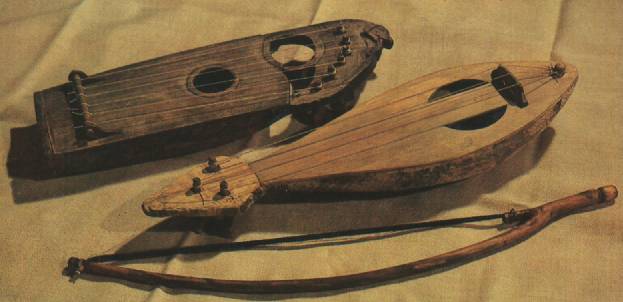 На гудке можно играть, как установив его вертикально, так и держа горизонтально.
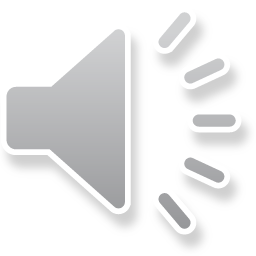 Скрипка
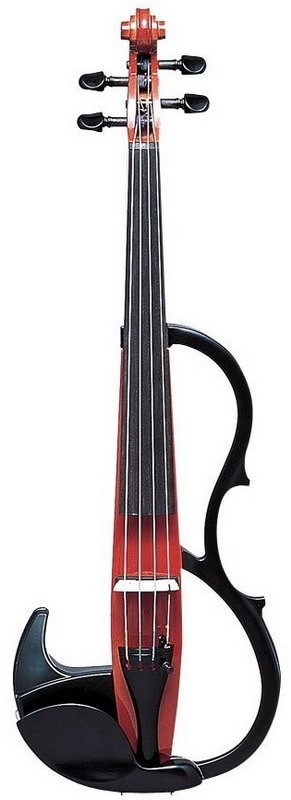 В XVIII веке скрипка, усовершенствованная итальянцами, вскоре возвращается в Россию. 
 Со второй половины XVIII века в России появляется плеяда блестящих скрипачей-виртуозов.
В настоящее время скрипка, как и многие другие инструменты, имеет свою электронную версию – электроскрипка.
Электрическая  скрипка